Einstieg
Diese Präsentation ist Teil des Lernangebots „Peer-to-Peer Formate für Mikrofortbildungen”
Peer-to-Peer Formate für Mikrofortbildungen
Einführung von Jöran Muuß-Merholz
Agenda
Warum überhaupt eine zusätzliche Perspektive auf die Fortbildung?
Was machen Peer-to-Peer-Formate als Mikrofortbildungen aus?
Warum / für welche Themen eignen sich Peer-to-Peer-Formate?
April 2020
„Ich lerne so viel – wie noch nie in meinem Beruf.“
„Das fühlt sich an wie ein Lern-Boost.“
„Wir lernen, gemeinsam im Kollegium, gerade jeden Tag so viel dazu.“
Mikrofortbildungen kompakte Formate, integriert in den Arbeitsalltag


Peer-to-Peer (P2P) „zwischen gleichen Personen“ i.S.v. „Personen mit ähnlichen Interessen und Erfahrungen“
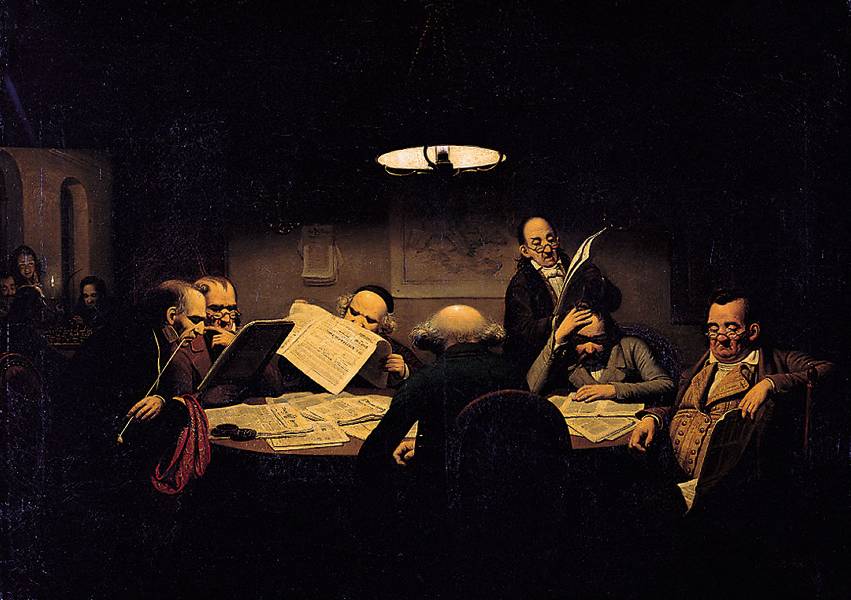 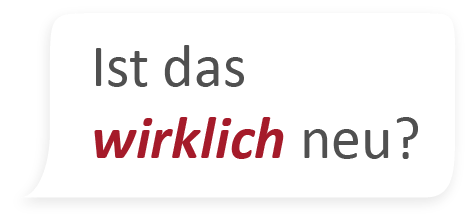 Das Lesekabinett. Öl auf Leinwand, 1843 von Johann Peter Hasenclever | Abbildung gemeinfrei via https://commons.wikimedia.org/wiki/File:Johann_Peter_Hasenclever_Lesekabinett_1843.jpg (zugeschnitten)
[Speaker Notes: Ein vergleichbares Konzept gab es schon im 18. und 19. Jahrhundert. Damals gründeten Privatleute in vielen Städten Lesegesellschaften, Lesezirkel und Lesekabinette, in denen Menschen (Männer, um präzise zu sein) gemeinsam lasen und über die Inhalte diskutierten. Mit den wirklich sogenannten „Schullehrerkonferenzgesellschaften“ gab es bereits Anfang des 19. Jahrhunderts ein Peer-to-Peer-Fortbildungsformat speziell für Lehrer. Der liberale preußische Schulverwaltungsbeamte Bernhard Christoph Ludwig Natorp konzipierte Schullehrerkonferenzgesellschaften als Ort des pädagogischen Austauschs.]
1.
Warum überhaupt eine zusätzliche Perspektive auf die Fortbildung?
Drei typische Arten, wie sich Lehrkräfte fortbilden
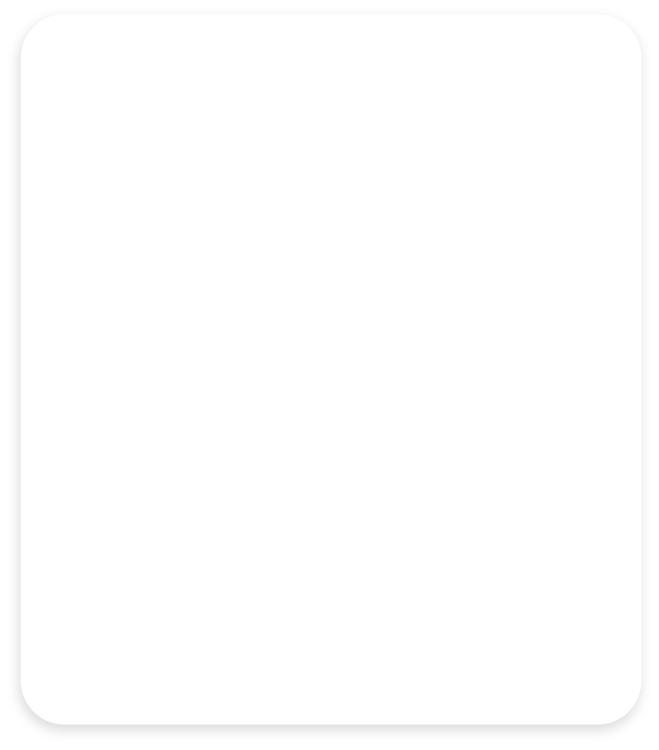 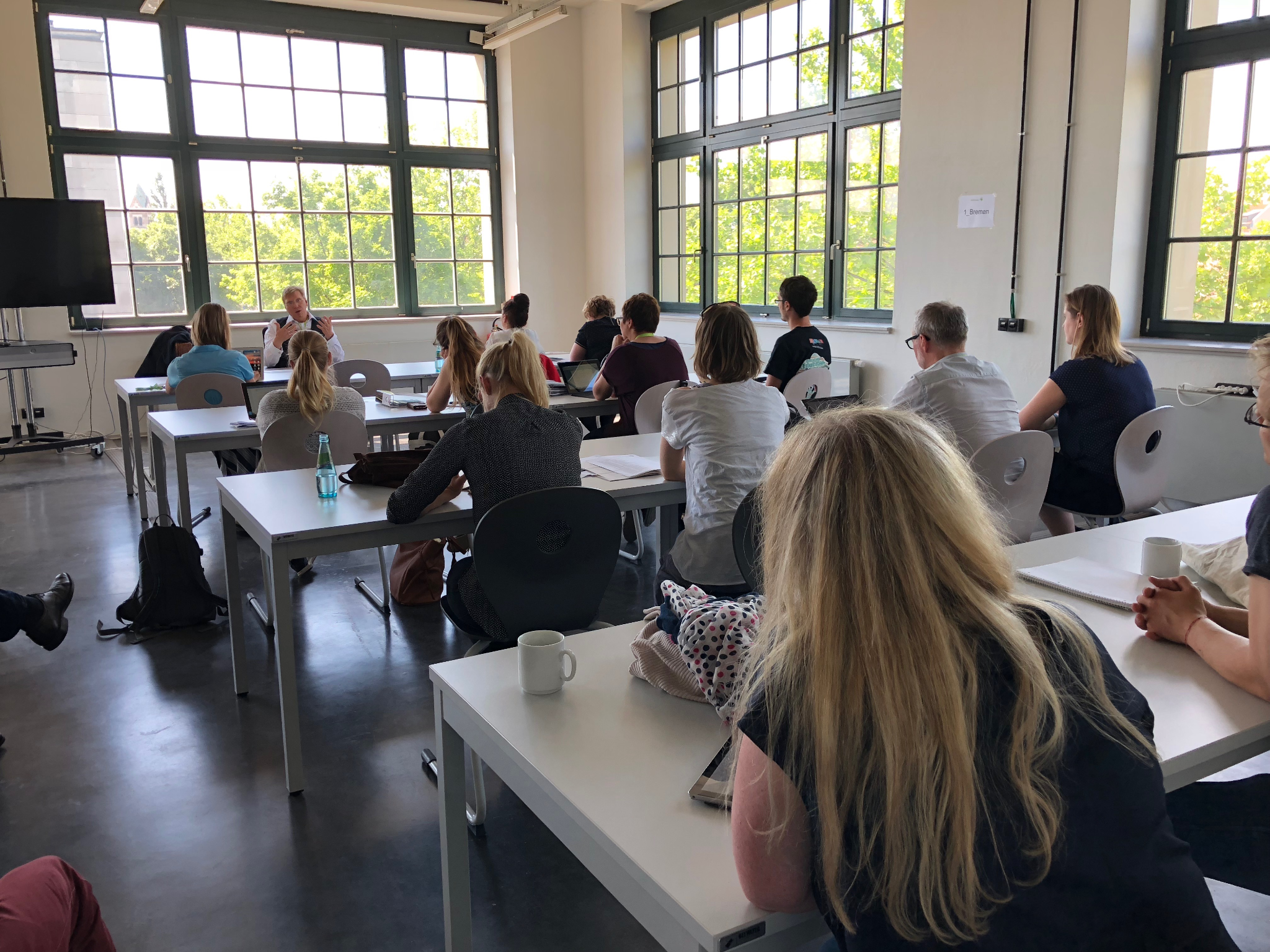 institutionalisierte Fortbildungen
individuelle Fortbildungen, alleine
Peer-to-Peer-Fortbildungen
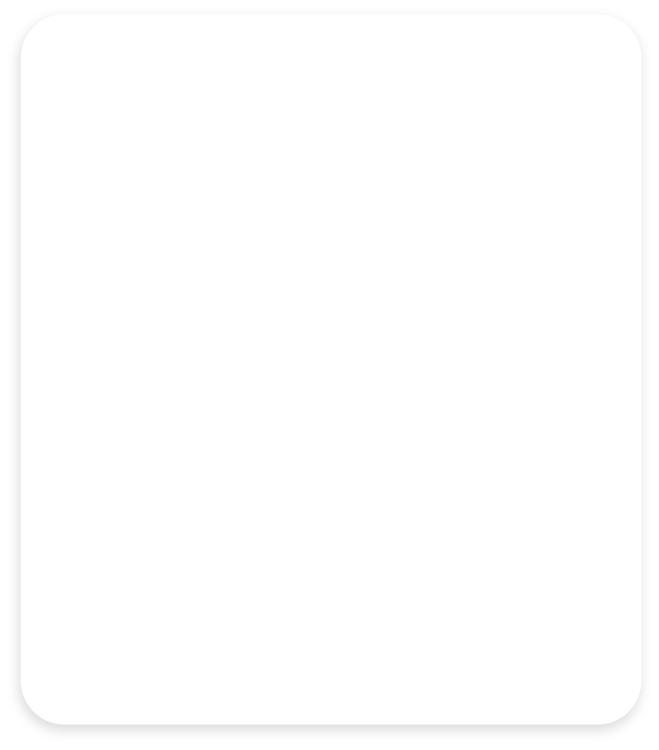 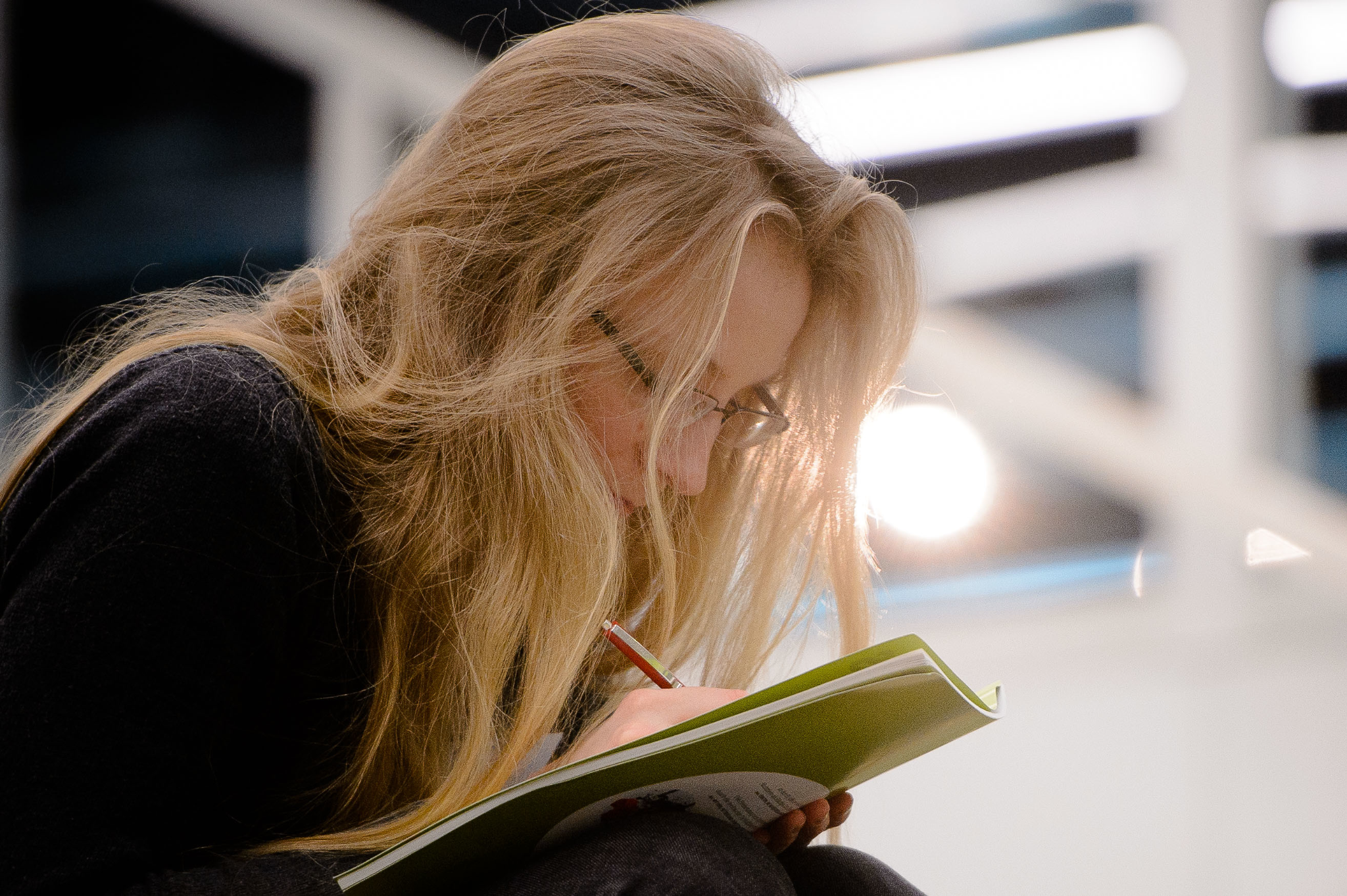 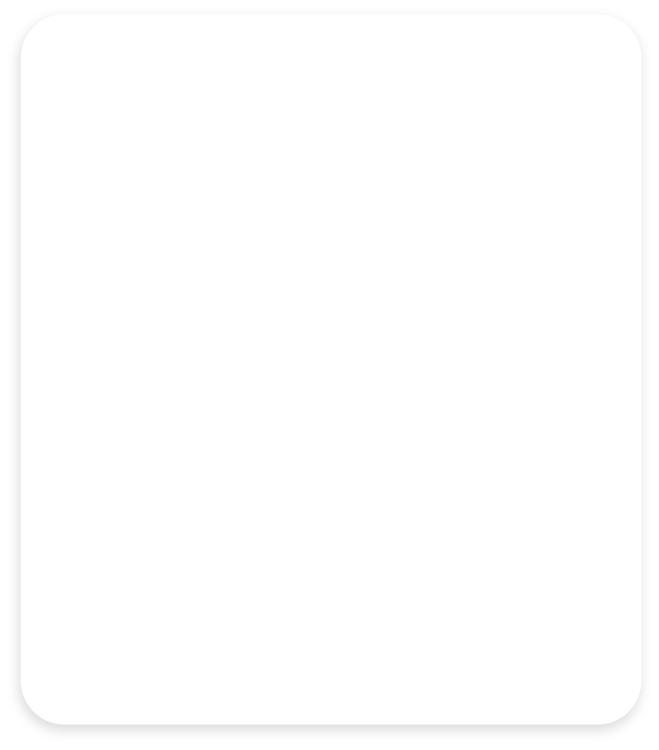 Anforderungen an Fortbildungen ändern sich
Schule im 19. und 20. Jahrhundert als stabiles System
Schule im 21. Jahrhundert als dynamisches System
Anforderung 1:
ungeduldig und aktuell
„Die Sache eilt!“
Anforderung 2:
unsicher und dynamisch
„Die Sache ist unklar!“
Anforderung 3:
ungenau und multiperspektivisch
„Die Sache ist kompliziert!“
Anforderung 4:
unabgeschlossen und prozessorientiert
„Die Sache ist offen!“
Warum braucht es P2P-Formate und Mikrofortbildungen?
In vielen Bereichen haben wir es mit … 
1. rasanten Veränderungen bei Anforderungen und Praktiken zu tun, für die … 
2. selten fertige Konzepte vorliegen, die nur „transferiert“ werden müssen, sondern zu denen … 
3. noch Bedarf an Austausch, Aushandlungen und Ausformung besteht, wofür unterschiedliche Perspektiven hilfreich sind und die … 
4. eine kontinuierliche Beschäftigung und Gestaltung erfordern.
2.
Was machen Peer-to-Peer-Formate als Mikrofortbildungen aus?
Grundannahmen
Es braucht nicht immer den professionellen Fortbildner von außen. 
In vielen Fällen sind die entscheidenden Ressourcen im Kollegium vorhanden. 
Sie können mit den richtigen Formen gemeinsam ausgearbeitetund geteilt werden.
Peer
gesprochen 	⇒  		„pier“
vom Lat. par 	⇒ 		gleich
Peer-to-Peer 	⇒ 		von Gleich-zu-Gleich, zwischen Gleichen
P2P 		⇒ 		Abkürzung von „Peer-to-Peer“
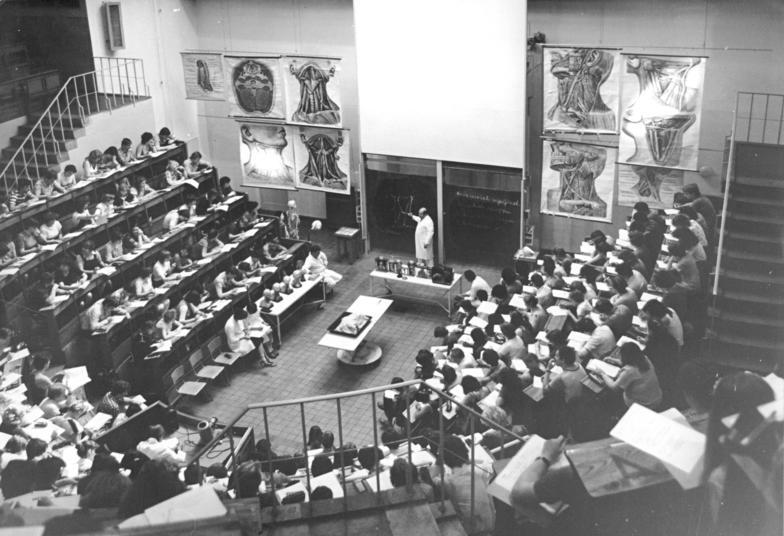 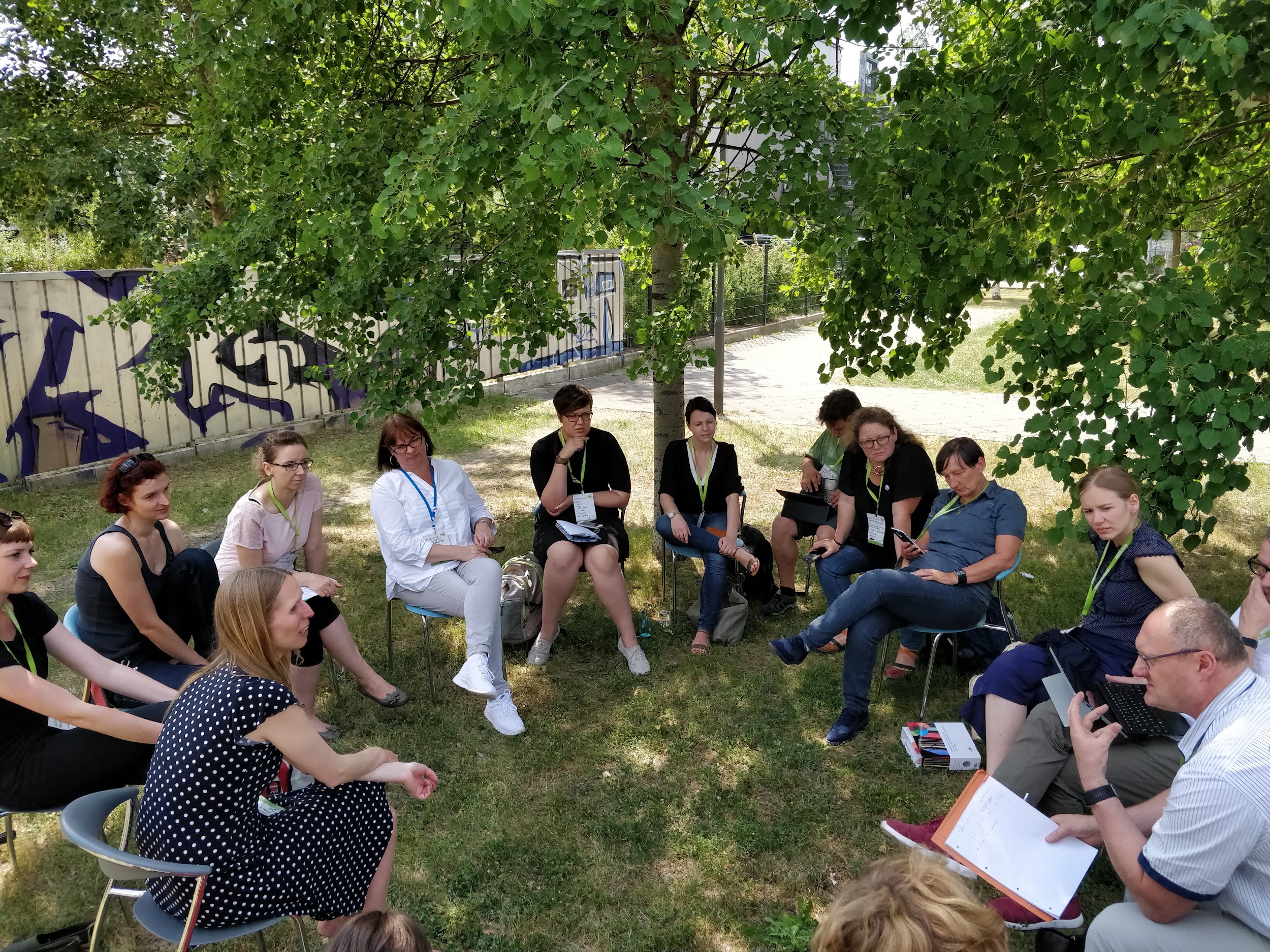 [Speaker Notes: „alt“? Vielleicht „traditionell“ und „hierarchisch“ oder „professionell“?
Foto „OERamp im Gruenen” von Kai Obermüller  CC BY 4.0  (https://creativecommons.org/licenses/by/4.0/legalcode)]
Rollen
alte Welt der Fortbildung
neue Welt der Fortbildung
Planung
alte Welt der Fortbildung
neue Welt der Fortbildung
Formen
alte Welt der Fortbildung
neue Welt der Fortbildung
Erwartungen
alte Welt der Fortbildung
neue Welt der Fortbildung
Expertise
alte Welt der Fortbildung
neue Welt der Fortbildung
Leitbild
alte Welt der Fortbildung
neue Welt der Fortbildung
Ergebnisse
alte Welt der Fortbildung
neue Welt der Fortbildung
Ziele
alte Welt der Fortbildung
neue Welt der Fortbildung
Inhalte
alte Welt der Fortbildung
neue Welt der Fortbildung
Interesse
alte Welt der Fortbildung
neue Welt der Fortbildung
Sozialform
alte Welt der Fortbildung
neue Welt der Fortbildung
Modus
alte Welt der Fortbildung
neue Welt der Fortbildung
Autorität
alte Welt der Fortbildung
neue Welt der Fortbildung
Entscheidungshoheit
alte Welt der Fortbildung
neue Welt der Fortbildung
Subjekt & Objekt
alte Welt der Fortbildung
neue Welt der Fortbildung
Wie verhalten sich „alt“ und „neu“ zueinander?
Sie befinden sich hier!
alte Welt der Fortbildung
neue Welt der Fortbildung
vs.
3.
Warum / für welche Themen eignen sich Peer-to-Peer-Formate als Mikrofortbildungen?
„Es kommt drauf an …“
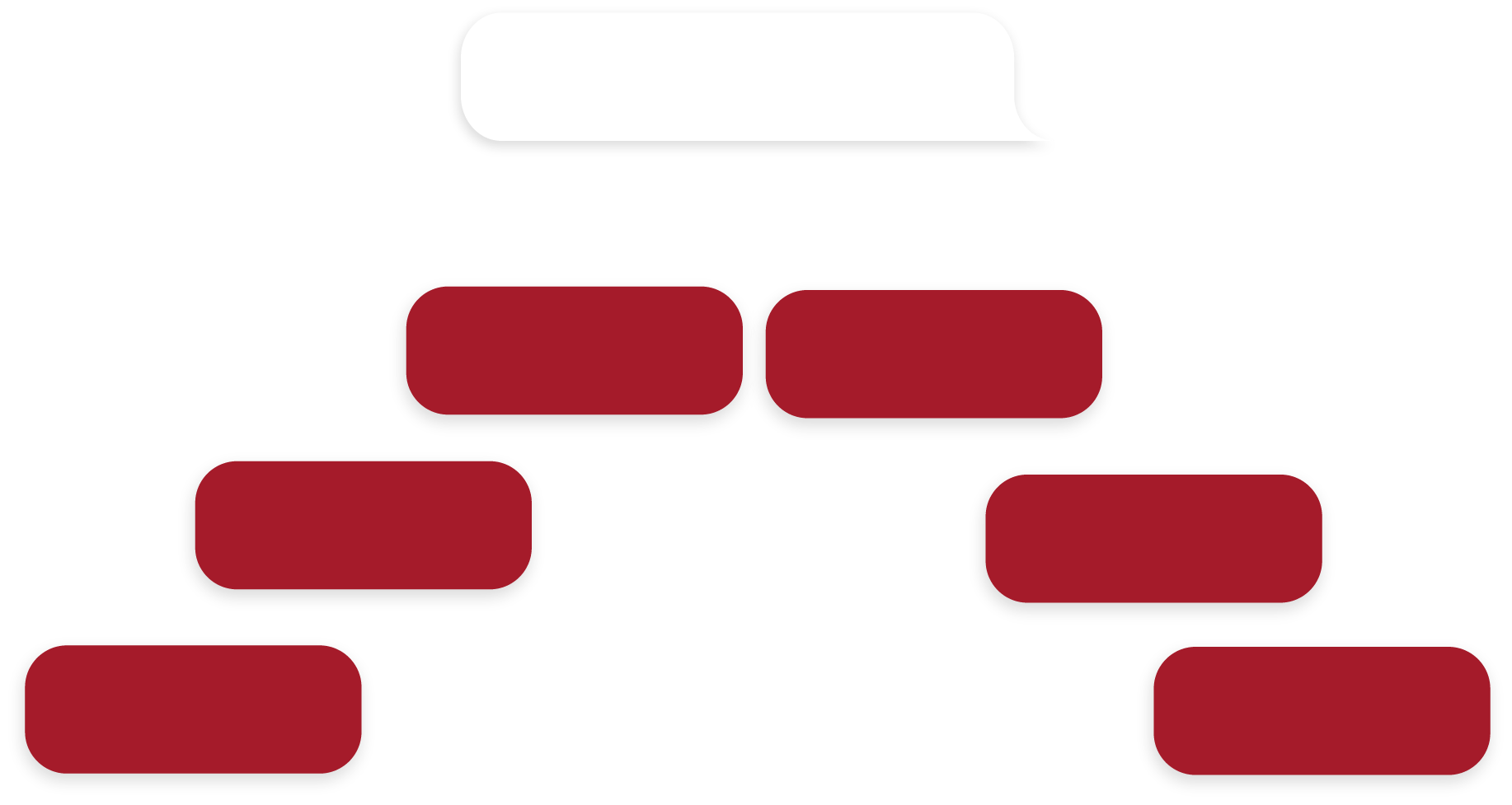 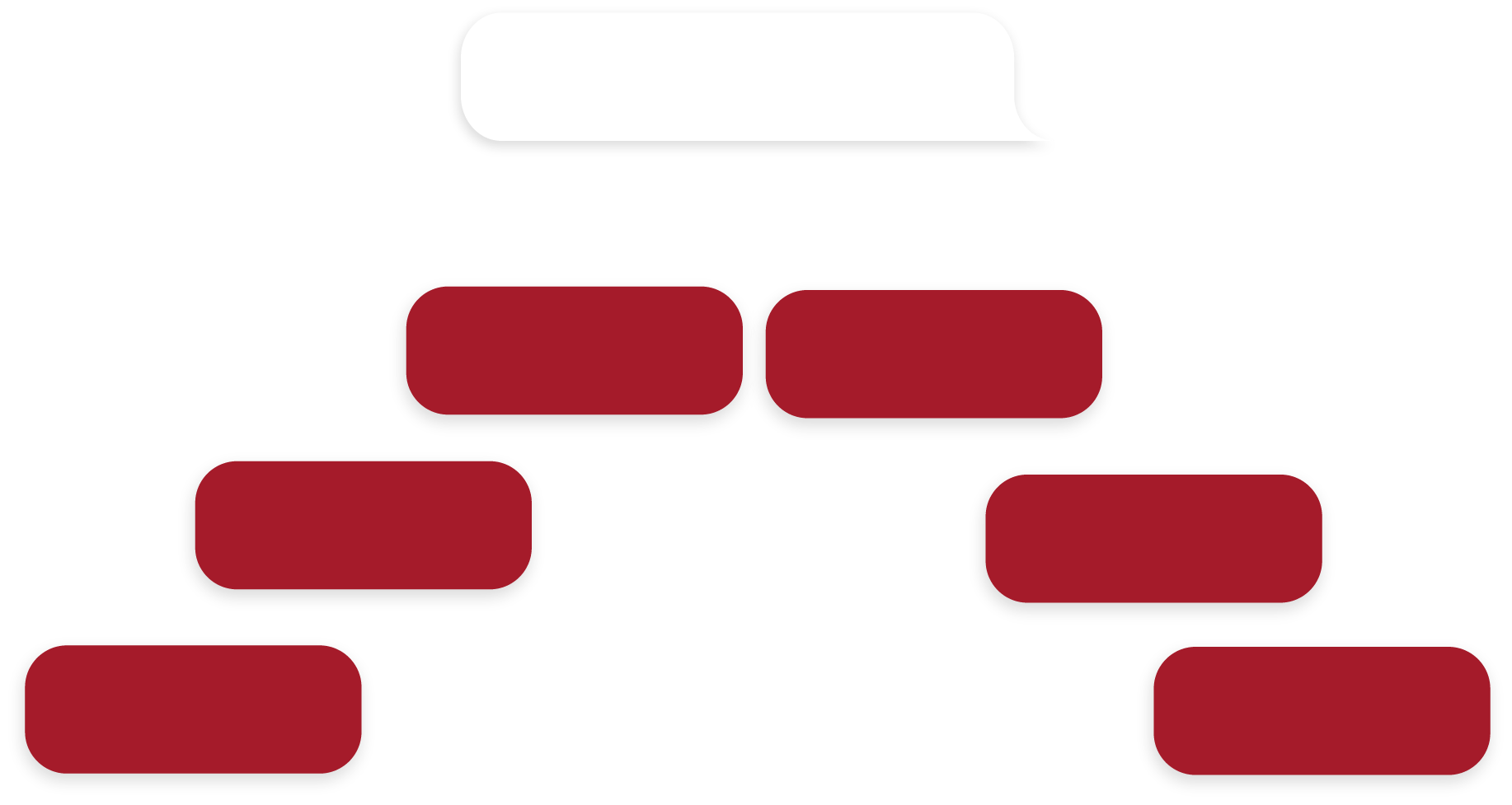 Vorwissenzum Thema
Zielgruppe
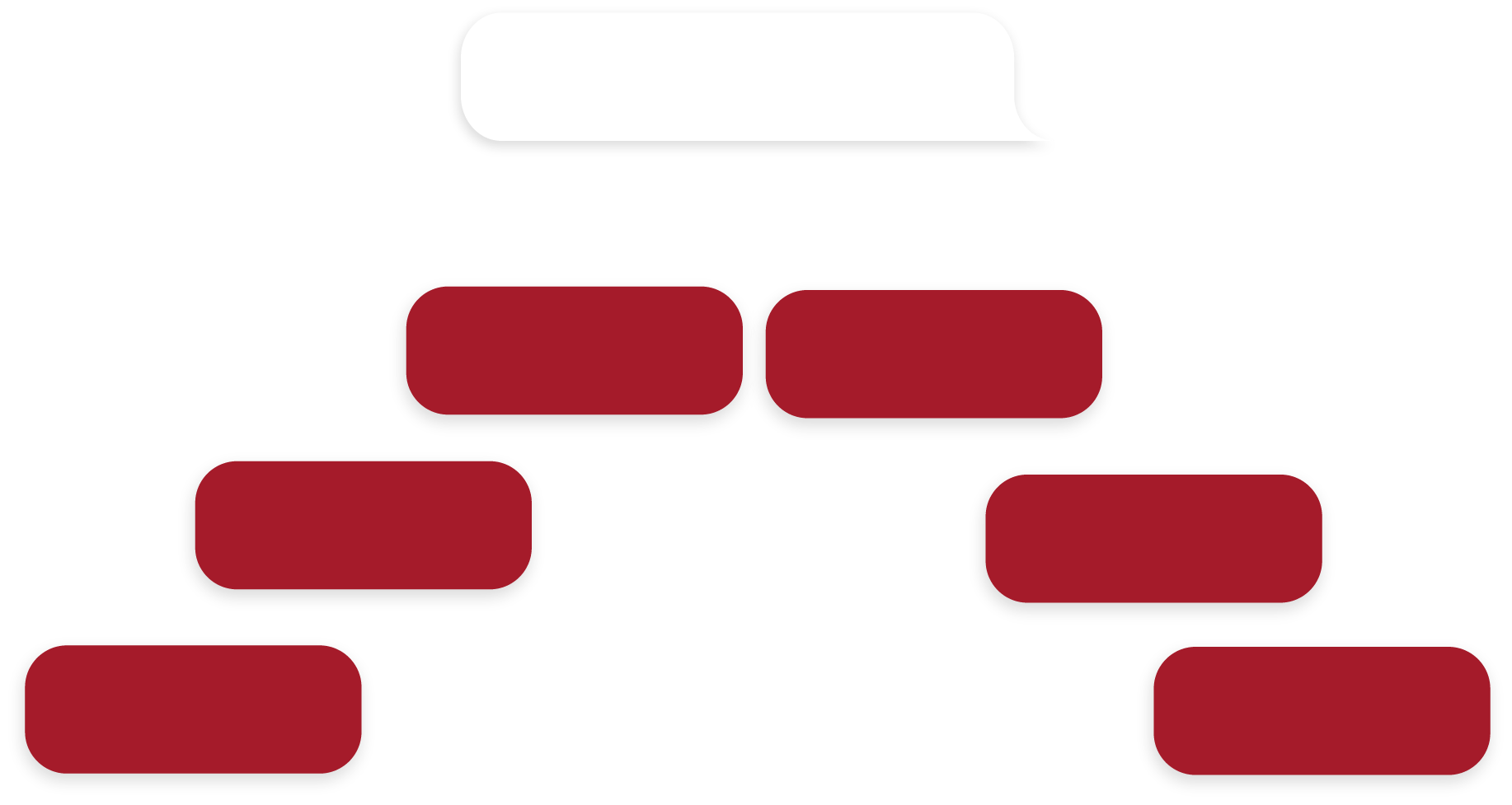 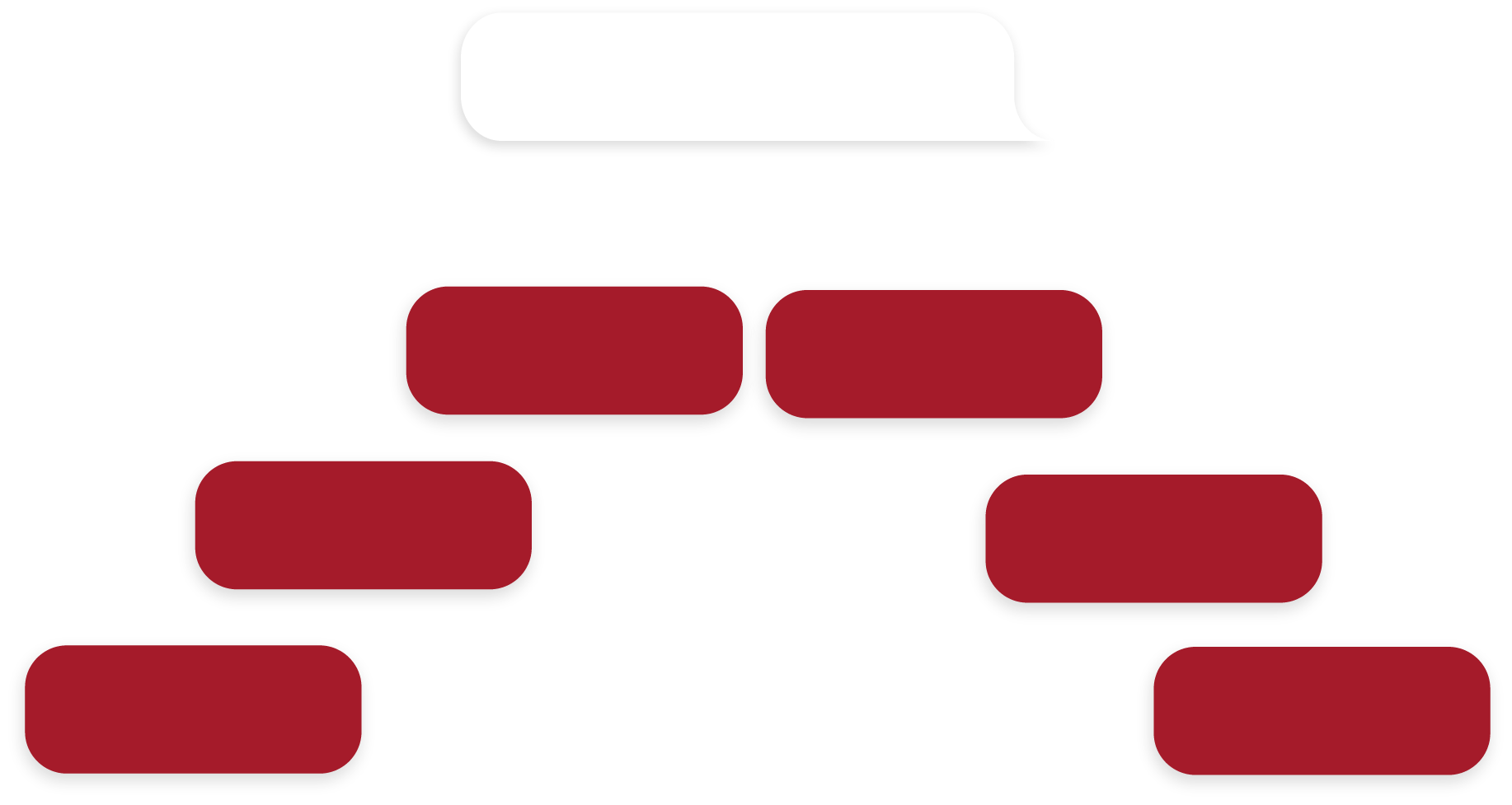 Vorwissenzur Form
Zielsetzung
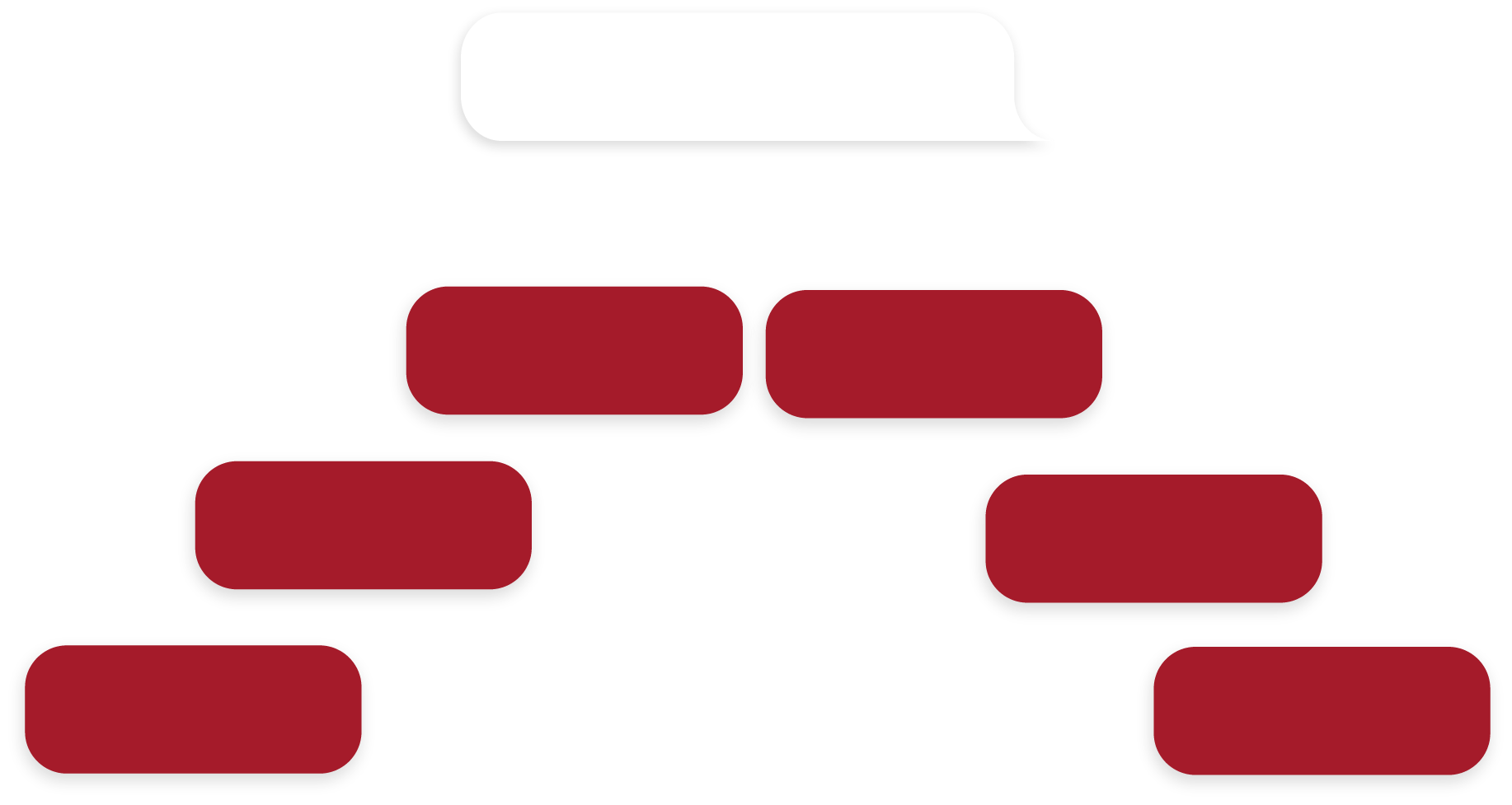 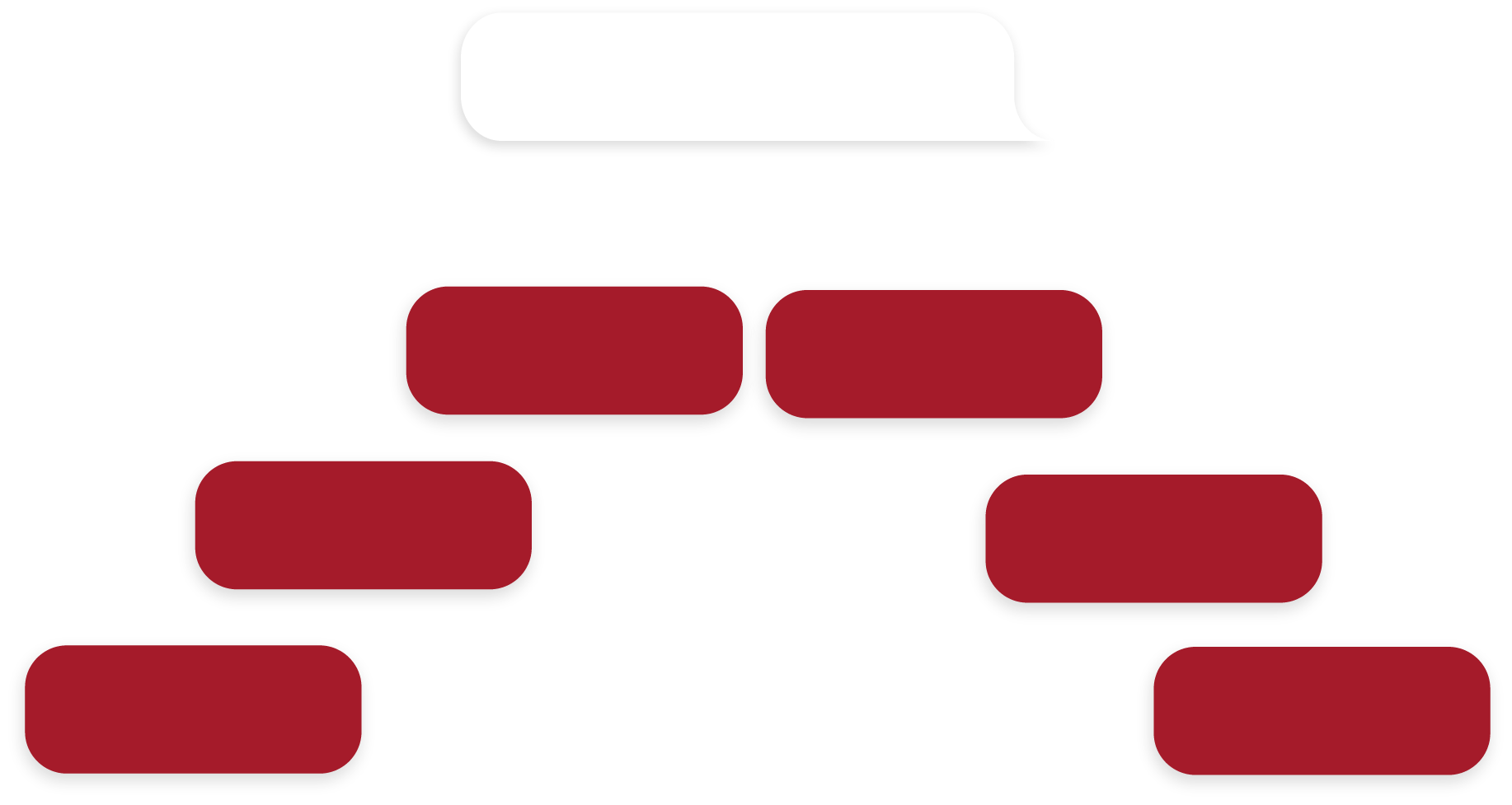 Umstände (Raum & Zeit)
Thema
Exkurs: Was bedeutet „Expertise“?
Der Projekt-Canvas
grob und ungenaues Arbeiten
keine klare Reihenfolge
übergreifende Fragen und Konkretisierung pro Methode
„Themen-Parkplatz“
Verwendete Inhalte Dritter
Gemälde Das Lesekabinett. Öl auf Leinwand, 1843 von Johann Peter Hasenclever | Abbildung gemeinfrei viahttps://commons.wikimedia.org/wiki/File:Johann_Peter_Hasenclever_Lesekabinett_1843.jpg (zugeschnitten)

Foto: Leipzig, Universität, Anatomievorlesung, Bundesarchiv, Bild 183-Z0622-007 / Grubitzsch (geb. Raphael), Waltraud / CC-BY-SA 3.0 DE (https://creativecommons.org/licenses/by-sa/3.0/de/) via https://commons.wikimedia.org/wiki/File:Bundesarchiv_Bild_183-Z0622-007,_Leipzig,_Universit%C3%A4t,_H%C3%B6rsaal,_Anatomievorlesung.jpg?uselang=de#globalusage)

Foto OERcamp im Gruenen von Kai Obermüller  CC BY 4.0 (https://creativecommons.org/licenses/by/4.0/deed.de)

Foto OERcamp Leipzig Tag1 Ost 13 von Gabi Fahrenkrog CC BY 4.0 (https://creativecommons.org/licenses/by/4.0/deed.de)

Foto in der Pause von Stephan Röhl CC BY-SA 2.0 (https://creativecommons.org/licenses/by/4.0/deed.de) via 
https://www.flickr.com/photos/boellstiftung/16927310915/in/photostream/

Foto T-Shirt der P2PU von Jöran Muuß-Merholz | Lizenz: CC0 (https://creativecommons.org/publicdomain/zero/1.0/deed.de)
Methode 1
Diese Präsentation ist Teil des Lernangebots „Peer-to-Peer Formate für Mikrofortbildungen”
Barcamps – die Un-Konferenz
„Dazu können wir eine Session machen …“
mit Jöran-Muuß-Merholz
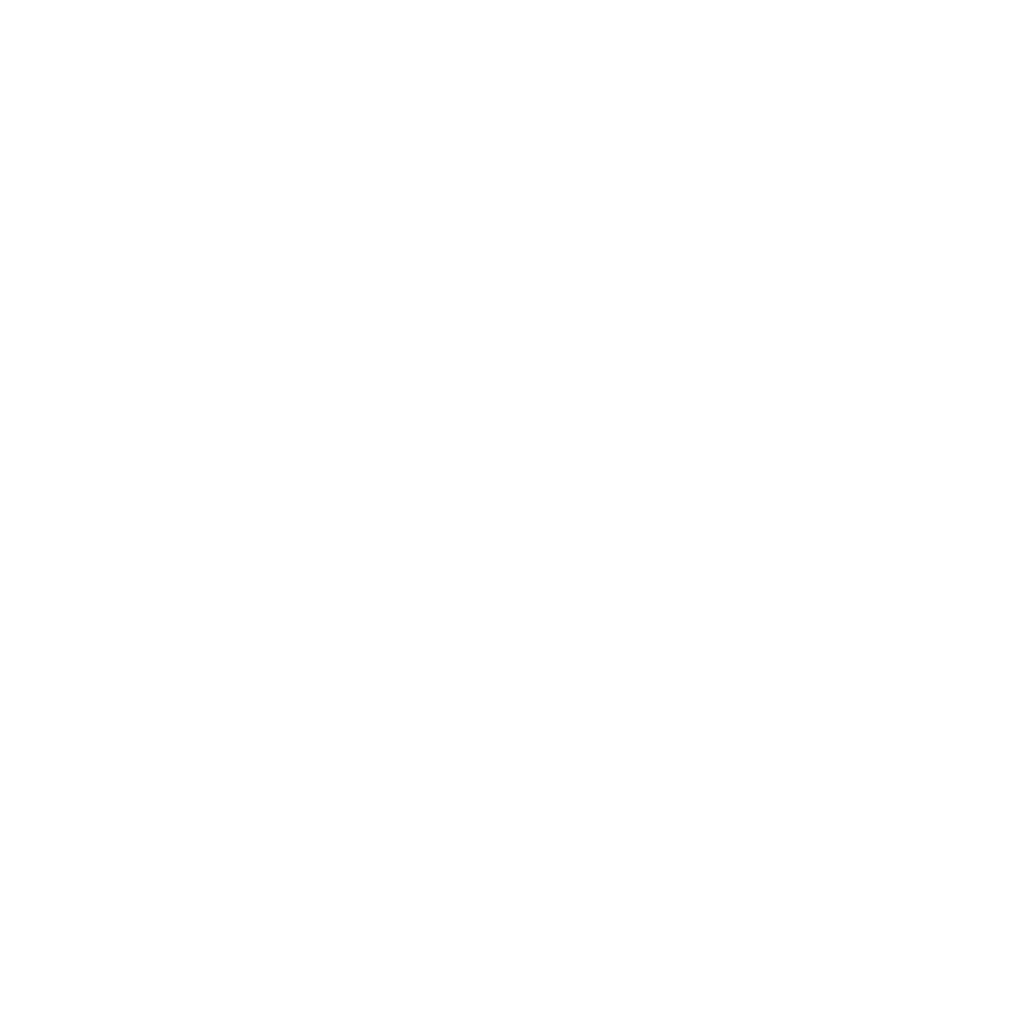 So funktioniert das Format
Es gibt zu einem Oberthema:
mehrere kompakte Workshops, genannt „Sessions“,
in mehreren Zeitslots nacheinander,
als mehrere Sessions parallel zueinander.
Entscheidend:
Die Teilnehmende entscheiden, an welchen Sessions sie teilnehmen.
Die Sessions werden aus dem Kreis der Teilnehmenden selbst angeboten.
„Dazu können wir eine Session machen …“
[Speaker Notes: mit Animationen]
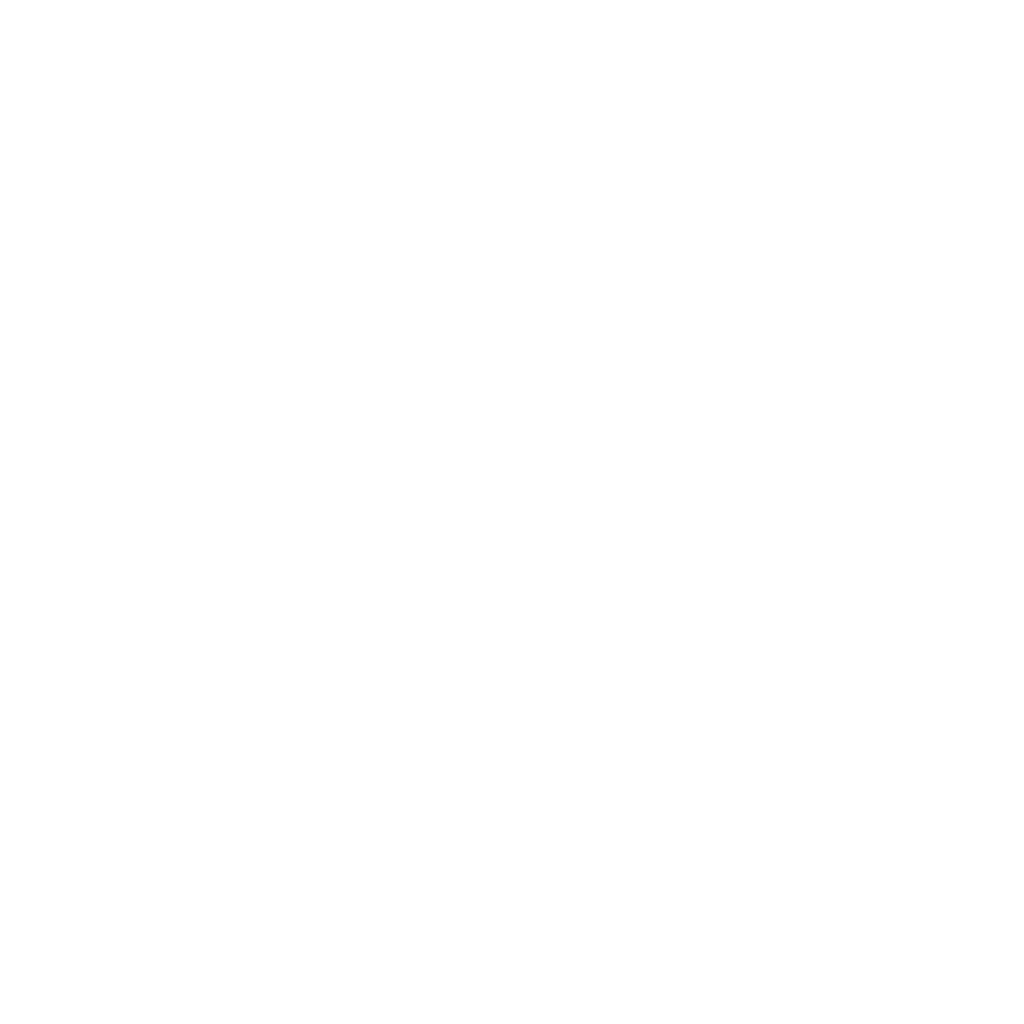 Stellschrauben: Variationen des Formats (1)
Eckdaten
Thema
Dauer und Anzahl der Sessionslots
mögliche Räume für parallel Sessions
gemeinsamer Auftakt / Abschluss / Zwischenstopp
z.B. Kennenlernen, Verabschieden, Organisation etc.
z.B. Ideen finden
z.B. Austausch
[Speaker Notes: ohne Animation]
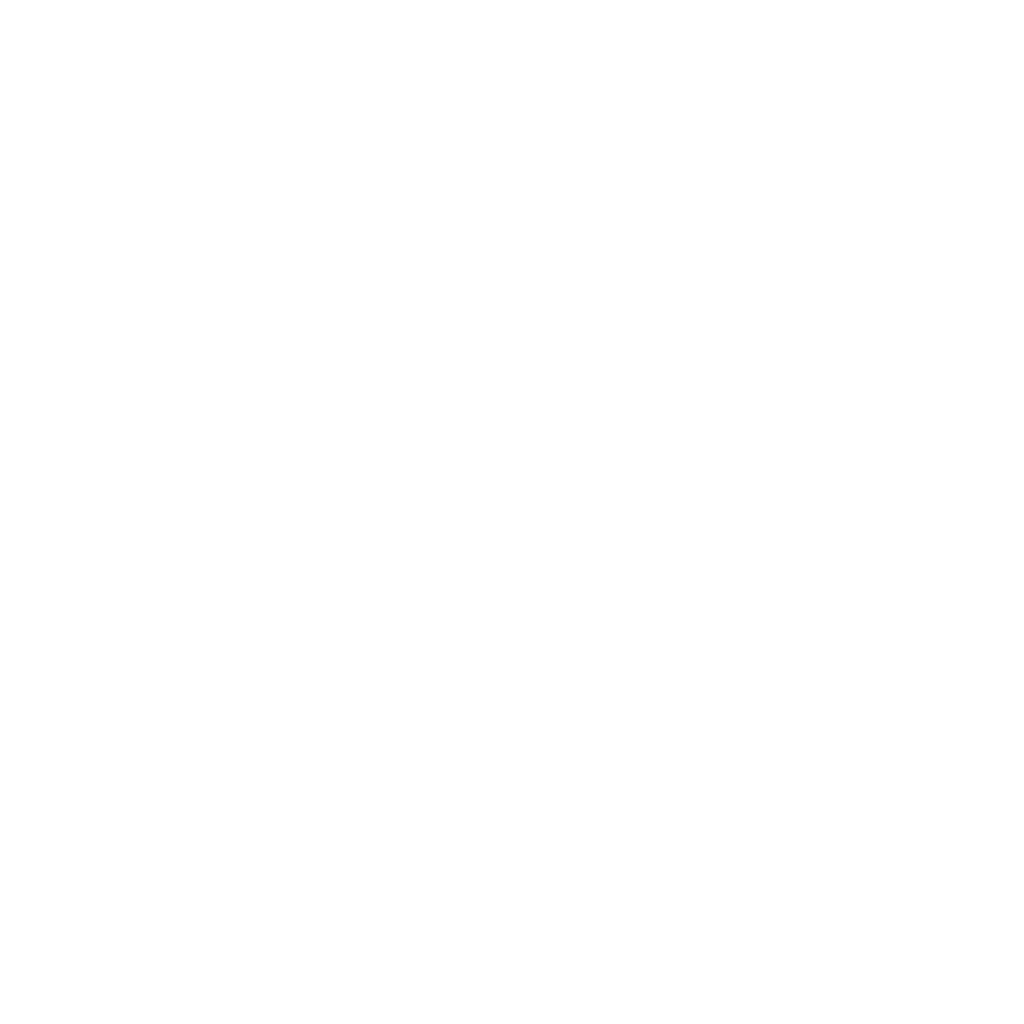 Stellschrauben: Variationen des Formats (2)
Dokumentation
z.B. kollaborative Textdokumente
z.B. Flipcharts und Fotos
z.B. gar nicht
Rekrutierung / Stimulierung von Sessionangeboten
zu Beginn
vorab
währenddessen
[Speaker Notes: ohne Animation]
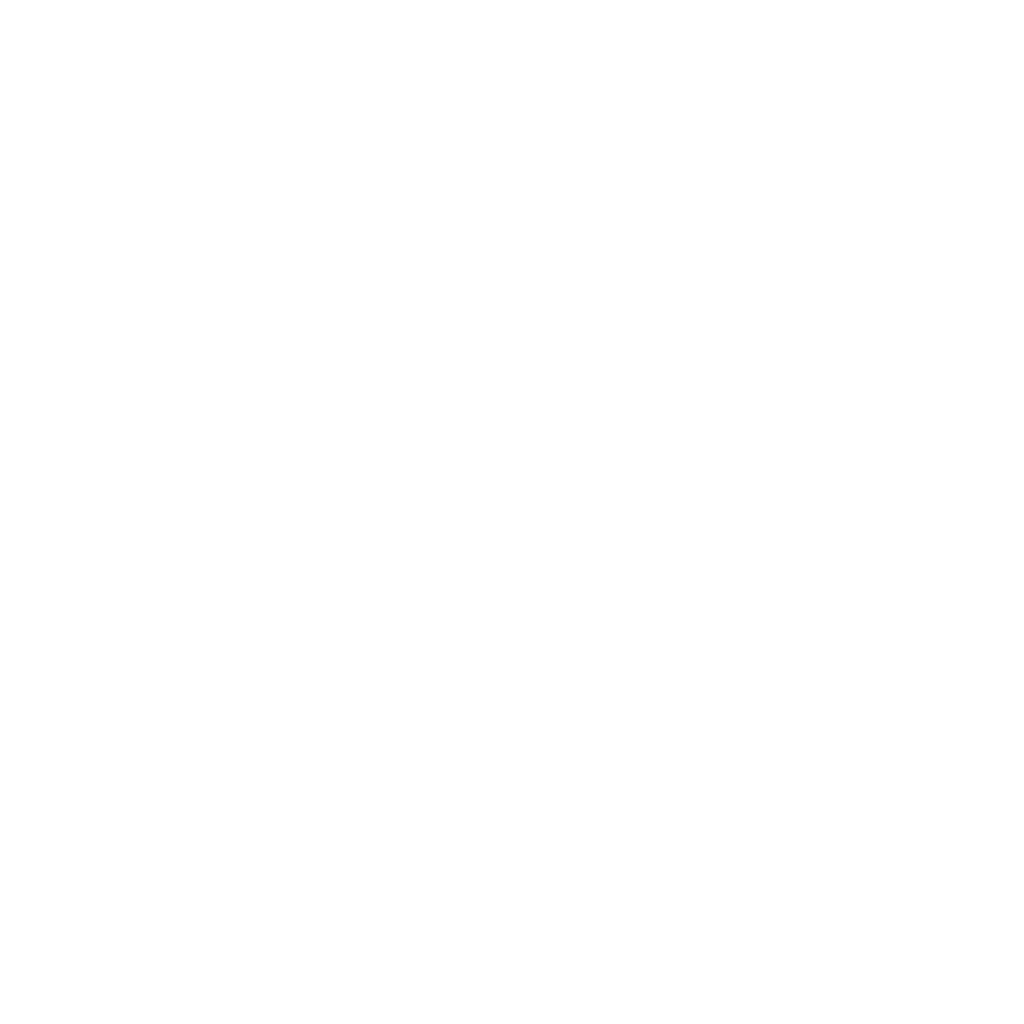 Stellschrauben: Variationen des Formats (3)
Kombination mit anderen Formaten
z.B. einführende Vortrag
z.B. geplante Workshops
keine Vermischungen!
[Speaker Notes: keine Animation]
Diese Präsentation ist Teil des Lernangebots „Peer-to-Peer Formate für Mikrofortbildungen”
Barcamps – die Un-Konferenz
„Dazu können wir eine Session machen …“
Methode 2
Diese Präsentation ist Teil des Lernangebots „Peer-to-Peer Formate für Mikrofortbildungen”
Karussell-Fortbildung
„Jeder ist reihum dran.“
mit Jöran-Muuß-Merholz
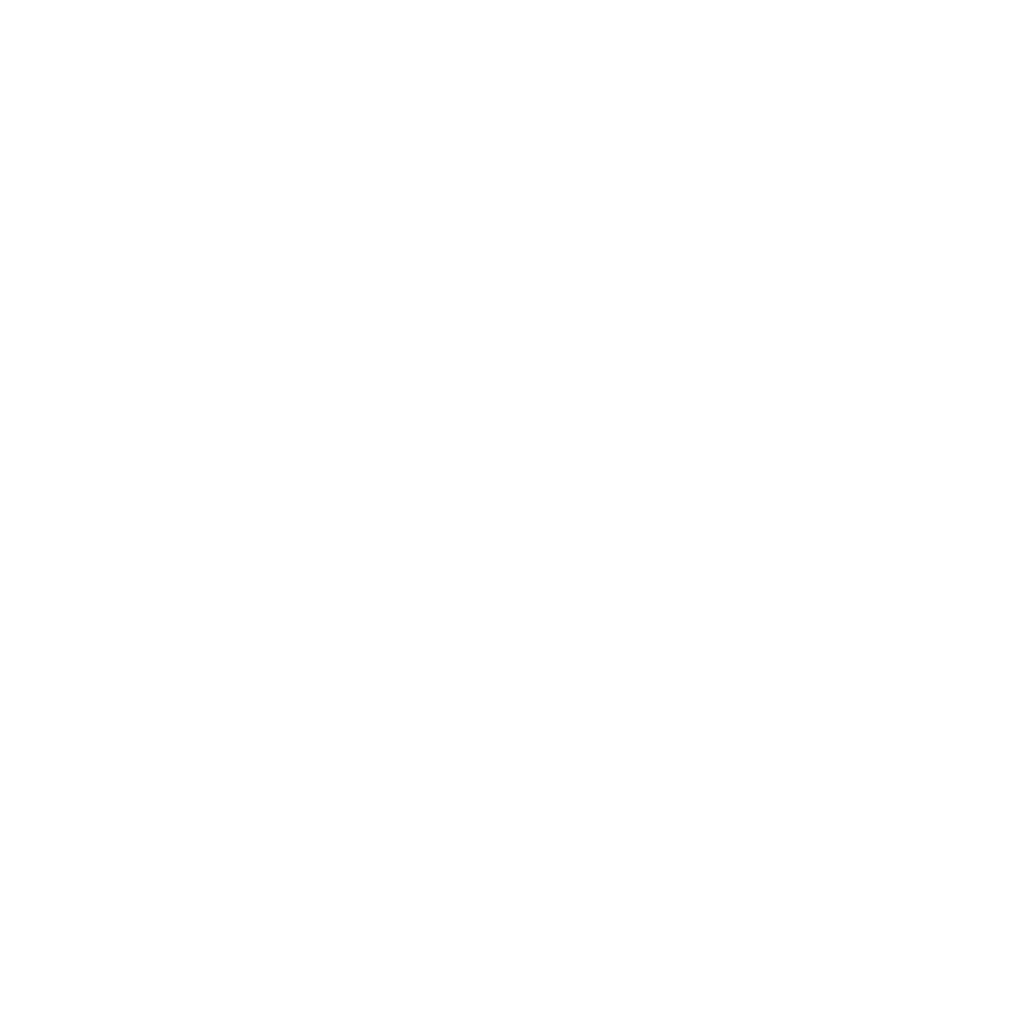 So funktioniert das Format
regelmäßige Termine mit einer relativ stabilen Gruppe
gemeinsamer Themenrahmen
Rotationsprinzip: Jedes Treffen wird von einer Person vorbereitet.
individuelle Ausgestaltung pro Termin möglich
eine Person für die übergreifende Koordination
Dokumentation
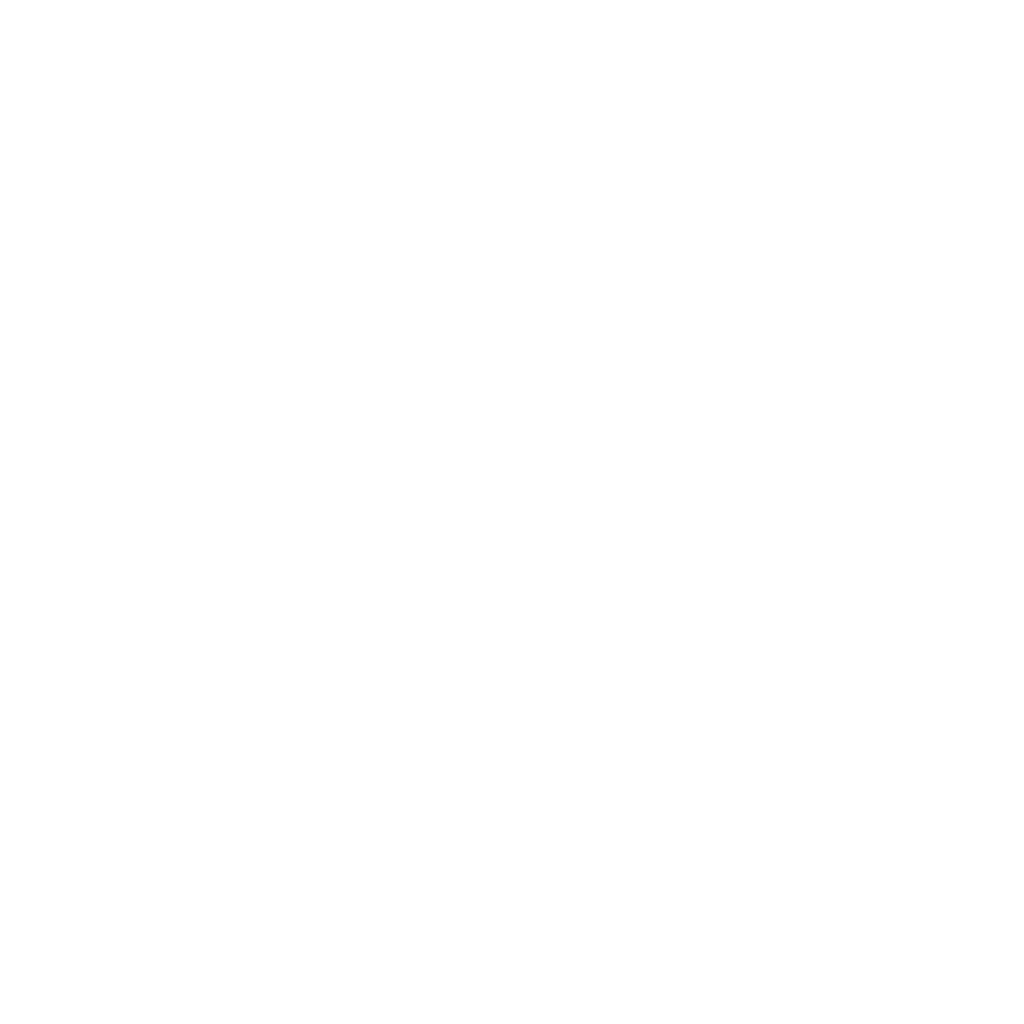 Stellschrauben: Variationen des Formats
Eckdaten
Zeit (Frequenz und Dauer)
Zusammensetzung
Methoden
Themenwunsch
Themenvergabe
Eigenständig oder angedockt
Diese Präsentation ist Teil des Lernangebots „Peer-to-Peer Formate für Mikrofortbildungen”
Karussell-Fortbildung
„Jeder ist reihum dran.“
Methode 3
Diese Präsentation ist Teil des Lernangebots „Peer-to-Peer Formate für Mikrofortbildungen”
Material-Werkstatt & Hackathon
„Die gemeinsame Hauruck-Aktion“
mit Jöran-Muuß-Merholz
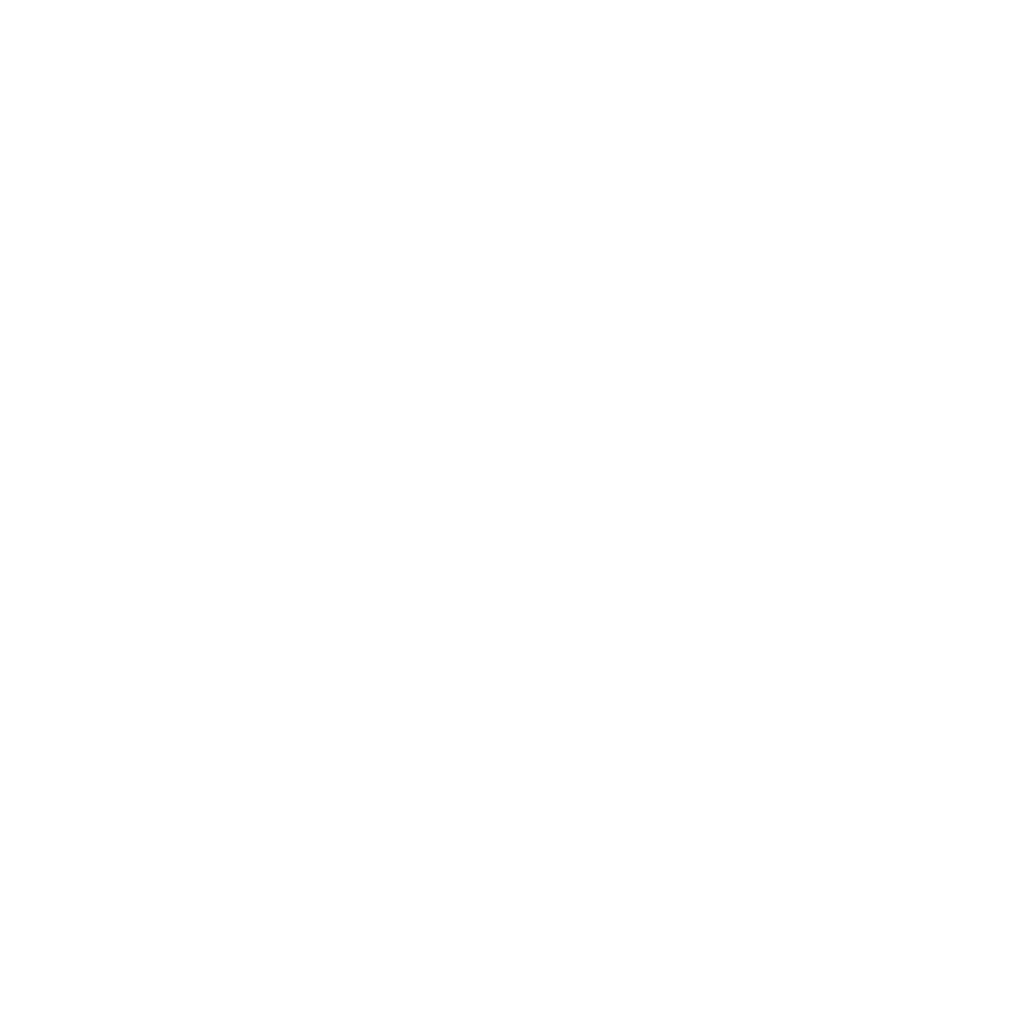 So funktioniert das Format
„Hackathon“ = „Hacken“ plus „Marathon“
„Booksprint“ = „Buch“ plus „Sprint“
„Material-Werkstatt“ = gemeinsam an Materialien arbeiten
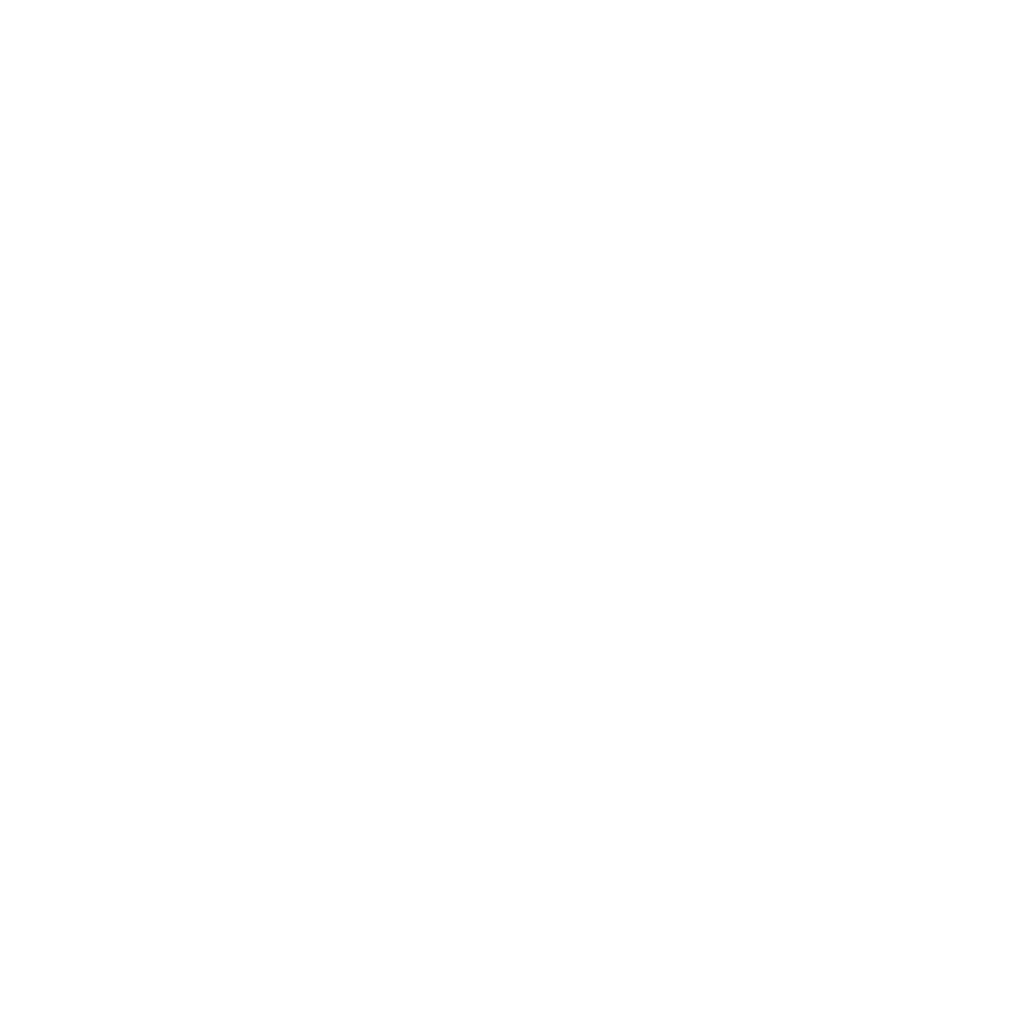 Typischer Ablauf eines Hackathons
Vorbereitungsphase
Einrichten des Ortes
Kennenlernen
Einführung
Sammlung
Teams und Zuständigkeiten
Arbeitsphase
Zwischenpräsentationen
Vorbereitung einer Abschlusspräsentation
Abschlusspräsentation, Feier
Nachbereitung und Verbreitung
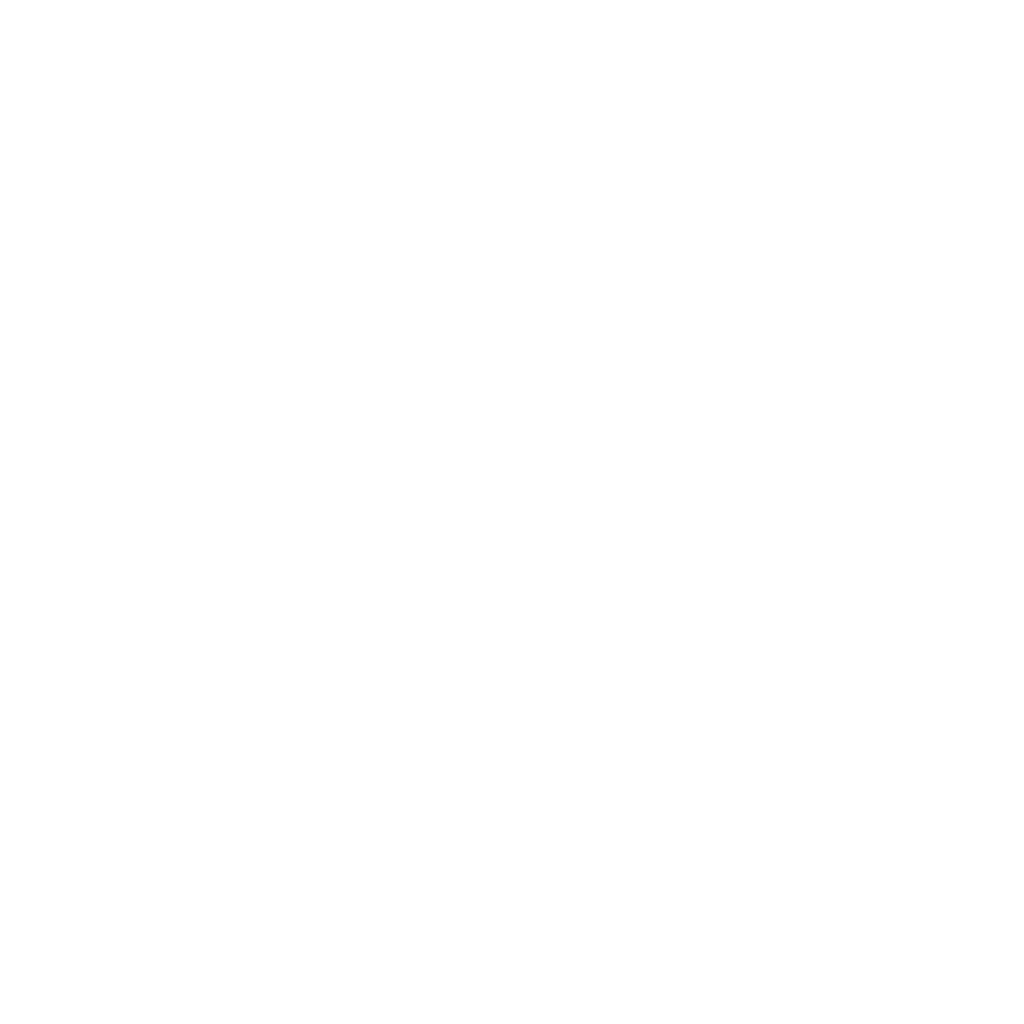 Stellschrauben: Variationen des Formats (1)
Ablauf
einzelne Schritte auswählen / anpassen
Welche Schritte passieren schon im Vorfeld und welche im Nachgang?
2.	Eckdaten
Ort, Zeit, Dauer
Zusammensetzung der Gruppe
Produkt / Projekt / Material
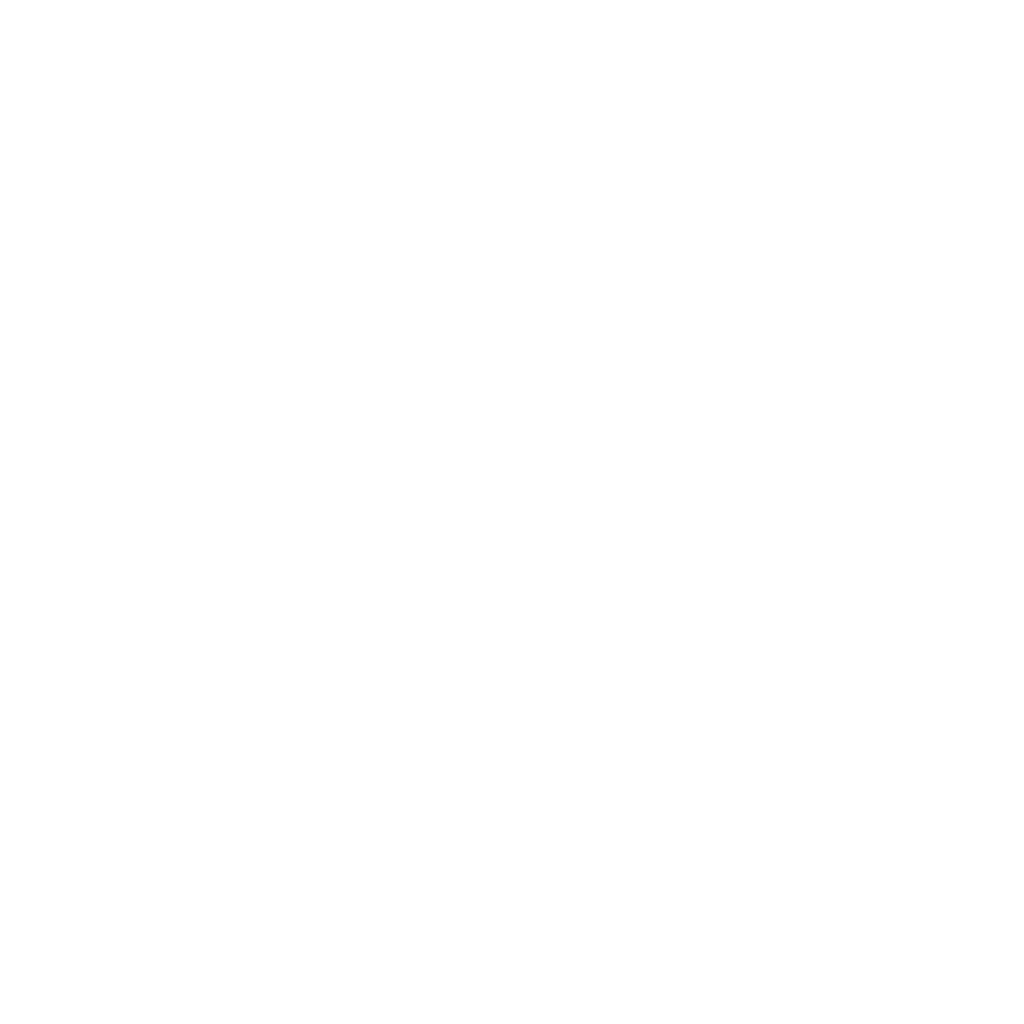 Stellschrauben: Variationen des Formats (2)
Verbindung mit Inputphasen und Coaching
Elemente eines Wettbewerbs
Zwei Welten treffen aufeinander
Diese Präsentation ist Teil des Lernangebots „Peer-to-Peer Formate für Mikrofortbildungen”
Material-Werkstatt & Hackathon
„Die gemeinsame Hauruck-Aktion“
Methode 4
Diese Präsentation ist Teil des Lernangebots „Peer-to-Peer Formate für Mikrofortbildungen”
Offene Sprechstunde
„Sag mal, du kennst dich doch aus …“
mit Jöran-Muuß-Merholz
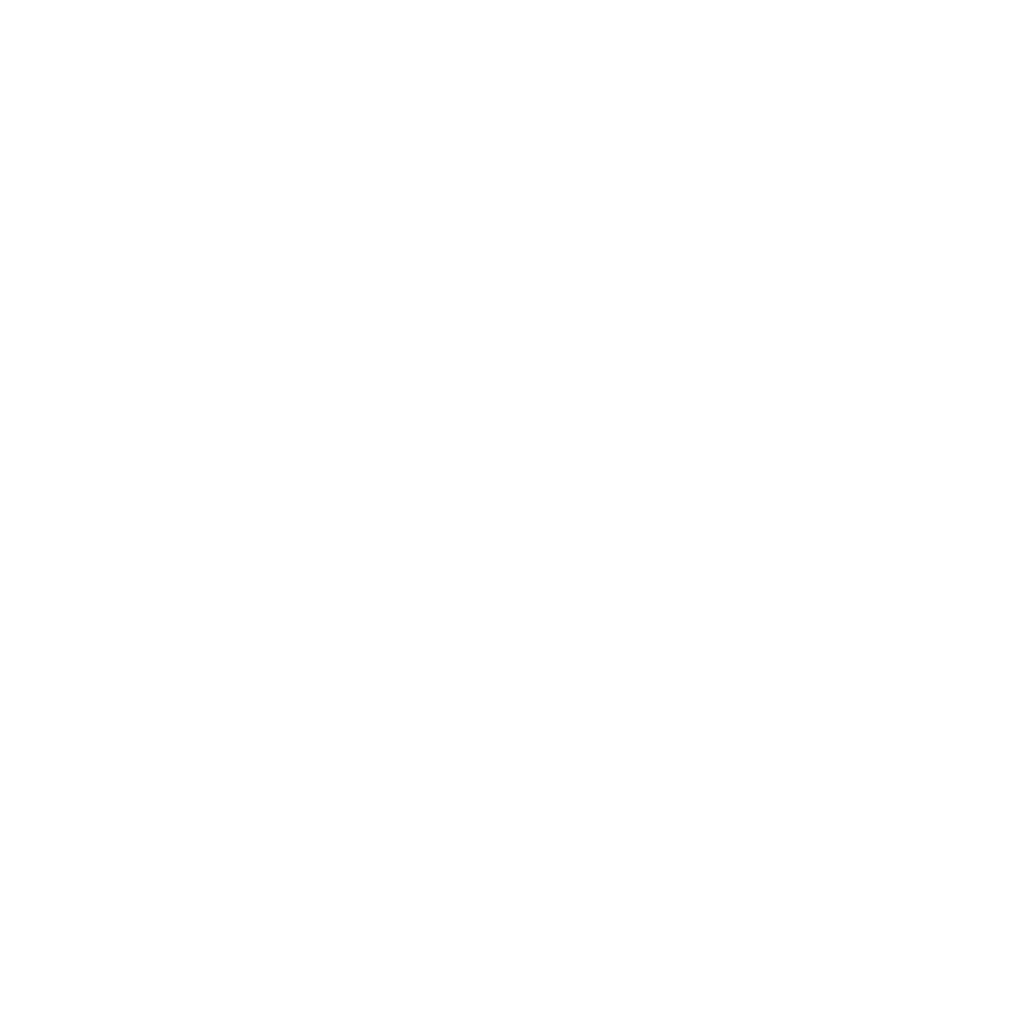 So funktioniert das Format
eine feste Zeit
ein fester Ort
mind. eine kompetente Person
gute Kommunikation
nachfrage-orientiertes Format
einfach und niedrigschwellig
auf Augenhöhe
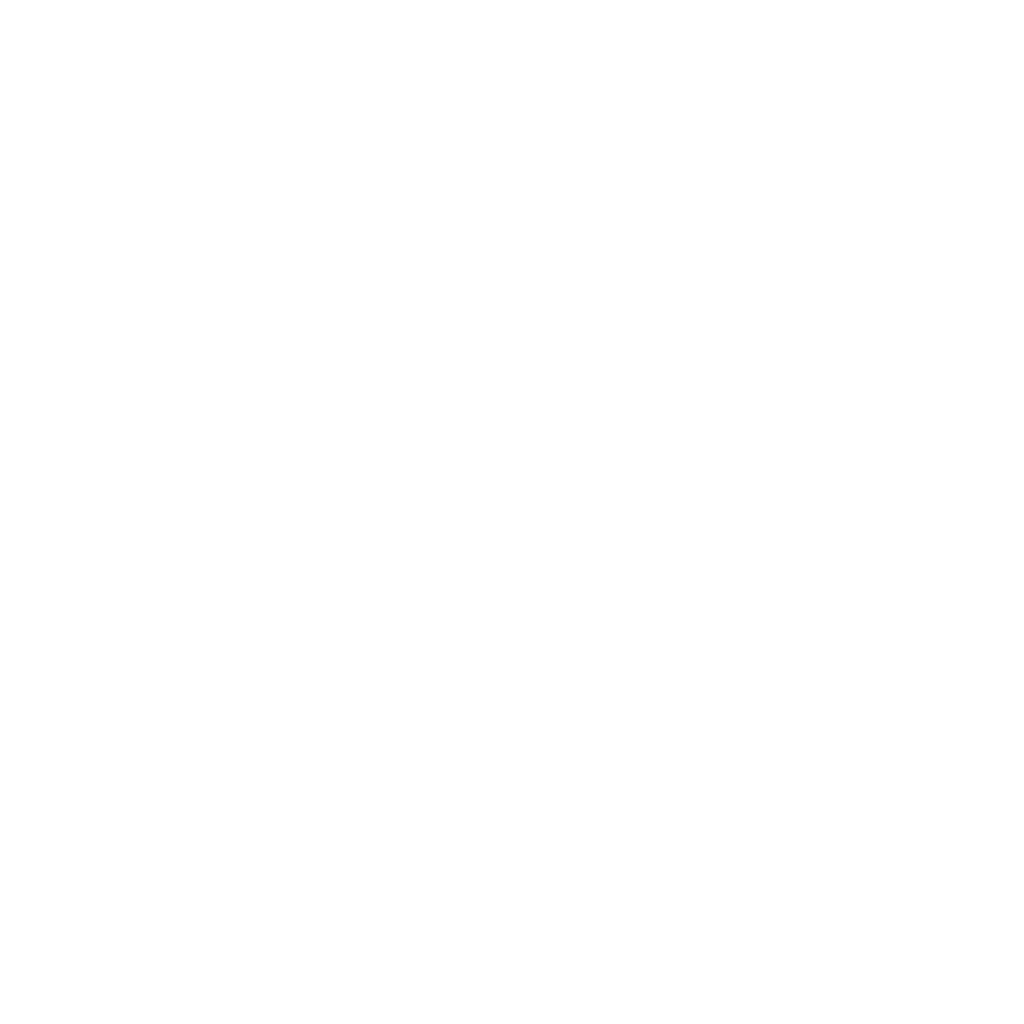 Stellschrauben: Variationen des Formats (1)
Eckdaten
Zeit (Frequenz, Dauer)
Ort
Ansprechperson
Kommunikation
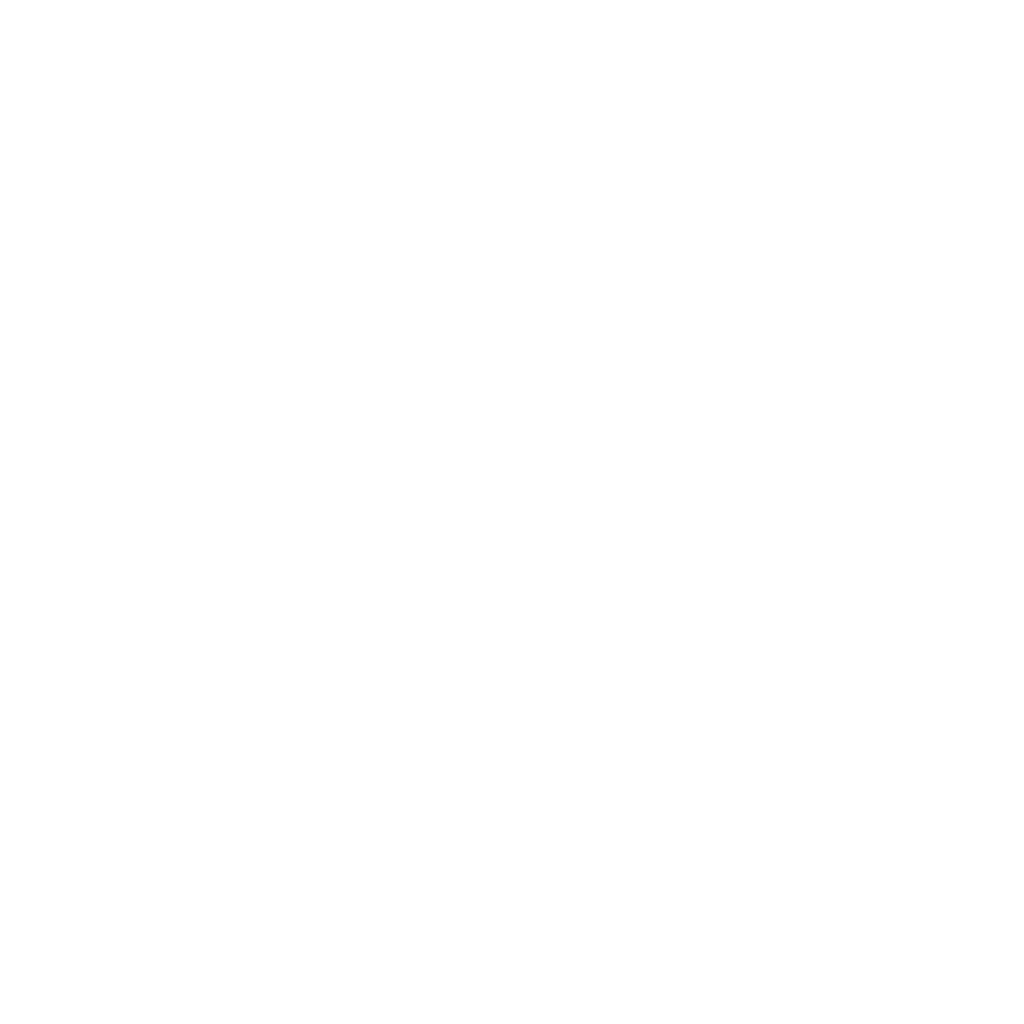 Stellschrauben: Variationen des Formats (2)
Lauschmodus
Voranmeldung
Experten-Rotation
Co-Working-Modus
Community of Interest
öffentlicher Modus
Diese Präsentation ist Teil des Lernangebots „Peer-to-Peer Formate für Mikrofortbildungen”
Offene Sprechstunde
„Sag mal, du kennst dich doch aus …“
Methode 5
Diese Präsentation ist Teil des Lernangebots „Peer-to-Peer Formate für Mikrofortbildungen”
Newsletter, Forum, Blogs & Twitterlehrerzimmer
„Geteiltes Wissen ist doppeltes Wissen“
mit Jöran-Muuß-Merholz
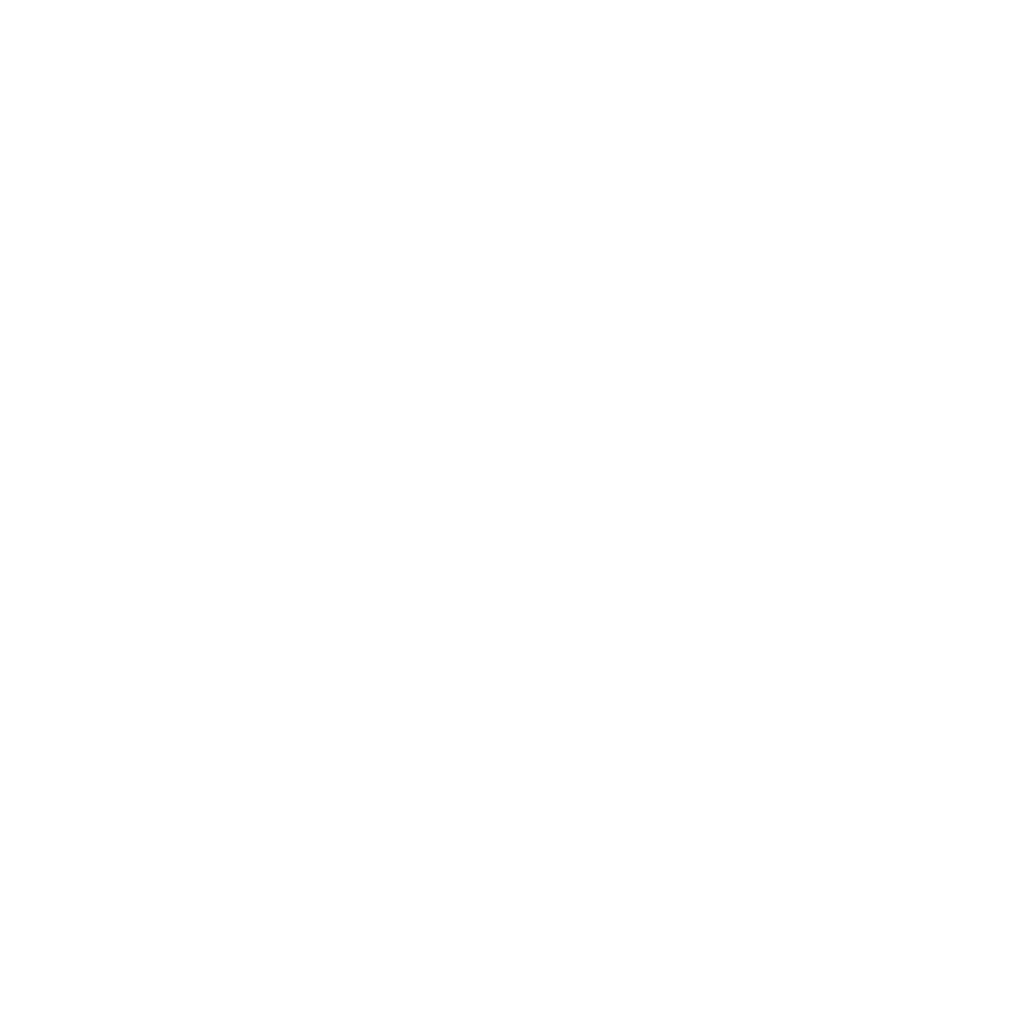 So funktioniert das Format
Gruppe
Thema
Form
Kanal
Vereinbarung
zum Beispiel:
ein Kollegium einer Schule mit 52 Personen
ein Lesetipp für ein Artikel oder Video
ein Absatz Text plus einen Link
ein E-Mail-Verteiler
Jede Person schreibt einen Beitrag pro Jahr.
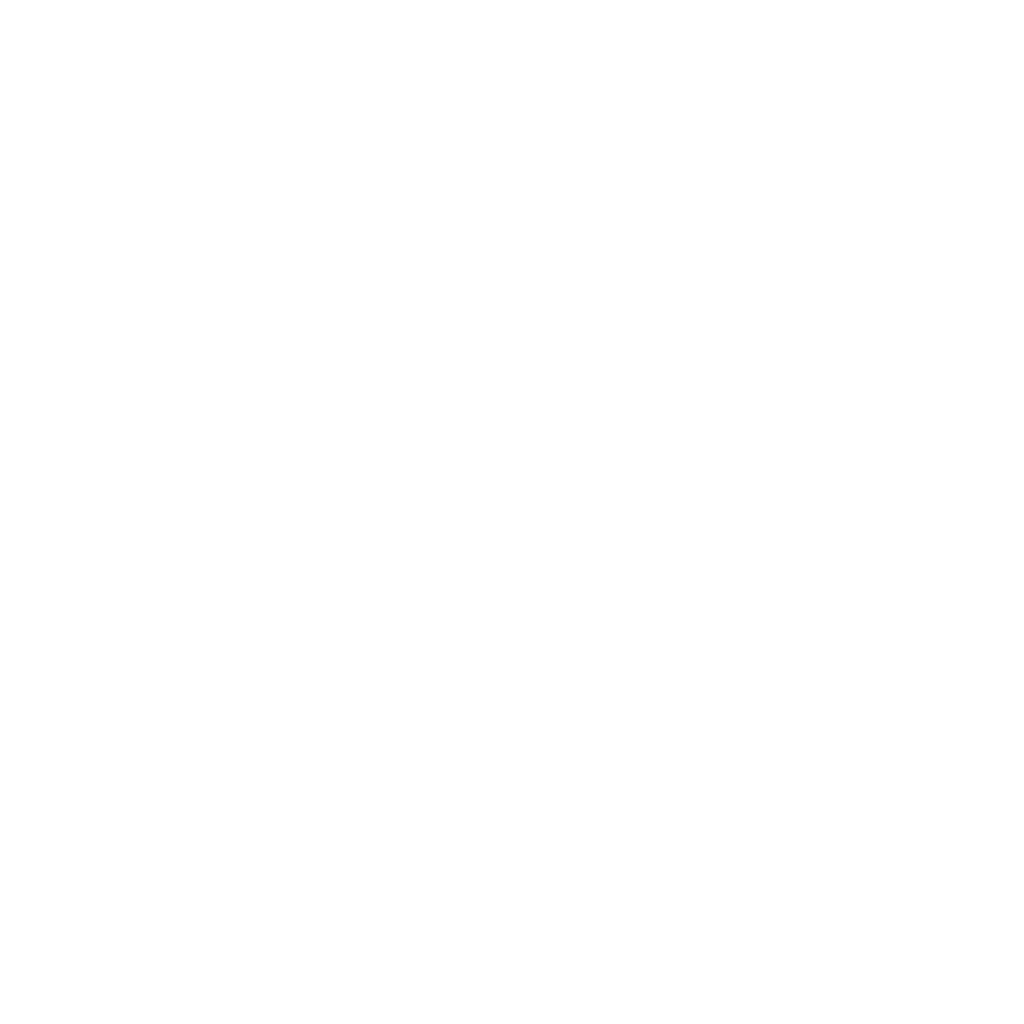 Stellschrauben: Variationen des Formats (1)
Gruppe
Empfängerkreis
aktive Personen
Thema
gemeinsames Interesse
Vorwissen
Form
Text
Video, Audio, Zeichnungen …
[Speaker Notes: ohne Animation]
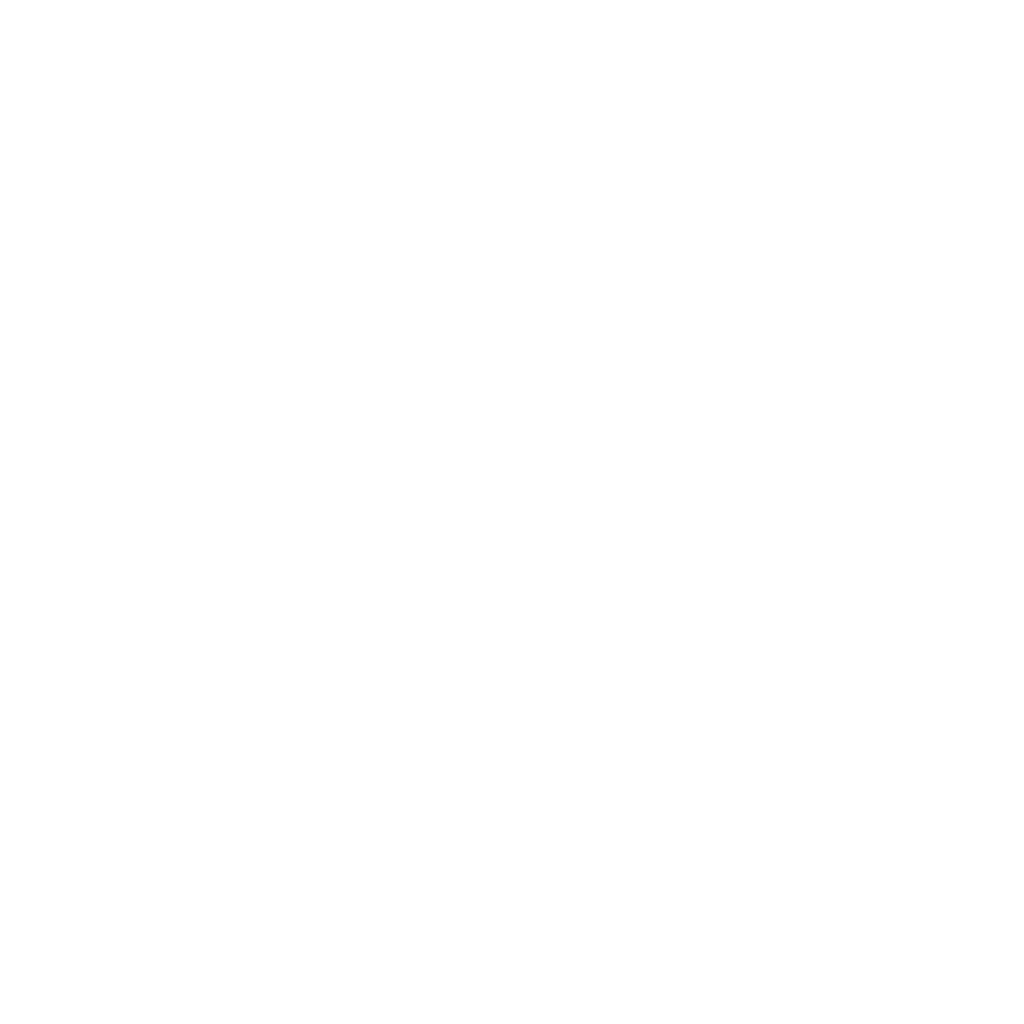 Stellschrauben: Variationen des Formats (2)
Kanal
E-Mails
Forum
öffentlich, z.B. Blogs
Twitter
Vereinbarung 
Inhalt, Form
Lesen
Schreiben
…
[Speaker Notes: ohne Animation]
Diese Präsentation ist Teil des Lernangebots „Peer-to-Peer Formate für Mikrofortbildungen”
Newsletter, Forum, Blogs & Twitterlehrerzimmer
„Geteiltes Wissen ist doppeltes Wissen“
Diese Präsentation Peer-to-Peer Formate für Mikrofortbildungen – Einführung von Jöran Muuß-Merholz ist Teil des Lernangebots Peer-to-Peer Formate für Mikrofortbildungen des Niedersächsischen Landesinstituts für schulische Qualitätsentwicklung (NLQ Hildesheim), 2022.

Agentur J&K – Jöran und Konsorten, im Auftrag des Niedersächsischen Landesinstituts für schulische Qualitätsentwicklung (NLQ Hildesheim).

Diese Präsentation steht unter der Lizenz CC BY 4.0.